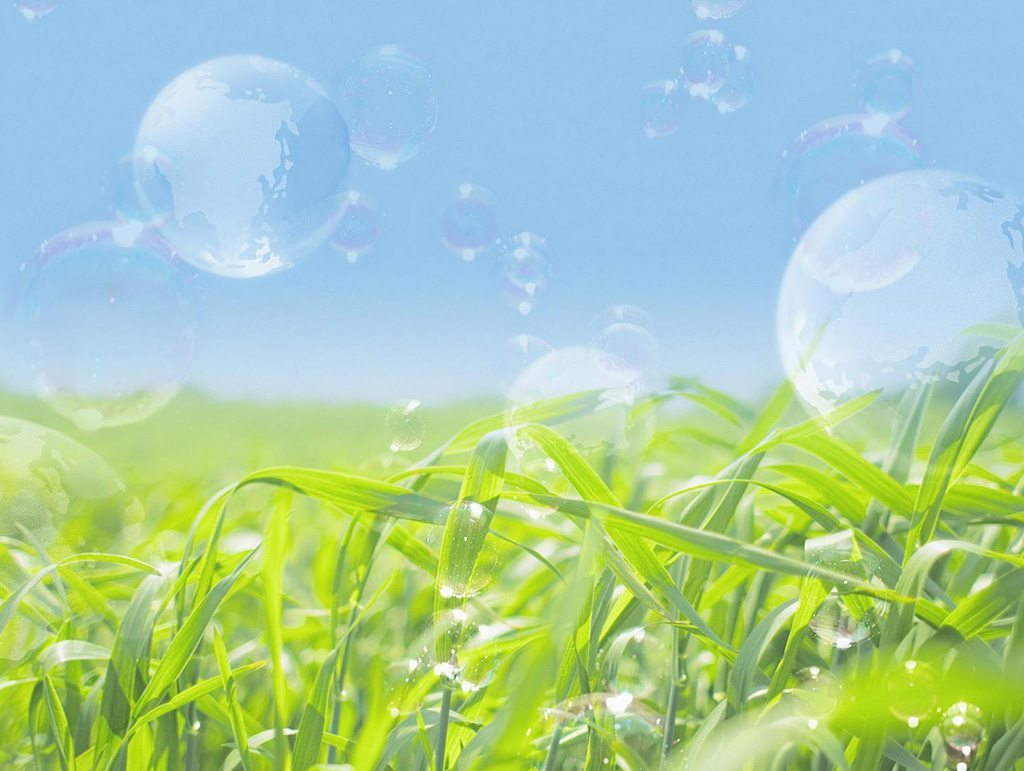 Муниципальное автономное дошкольное образовательное  учреждения МАДОУ «Детский   сад № 92»
Презентация
Отчёт о работе в летний  оздоровительный
период в средней  группе № 9


                                                 Выполнила: Кульжик Э. А.

                                                                                                                                        Березники  2021 г.
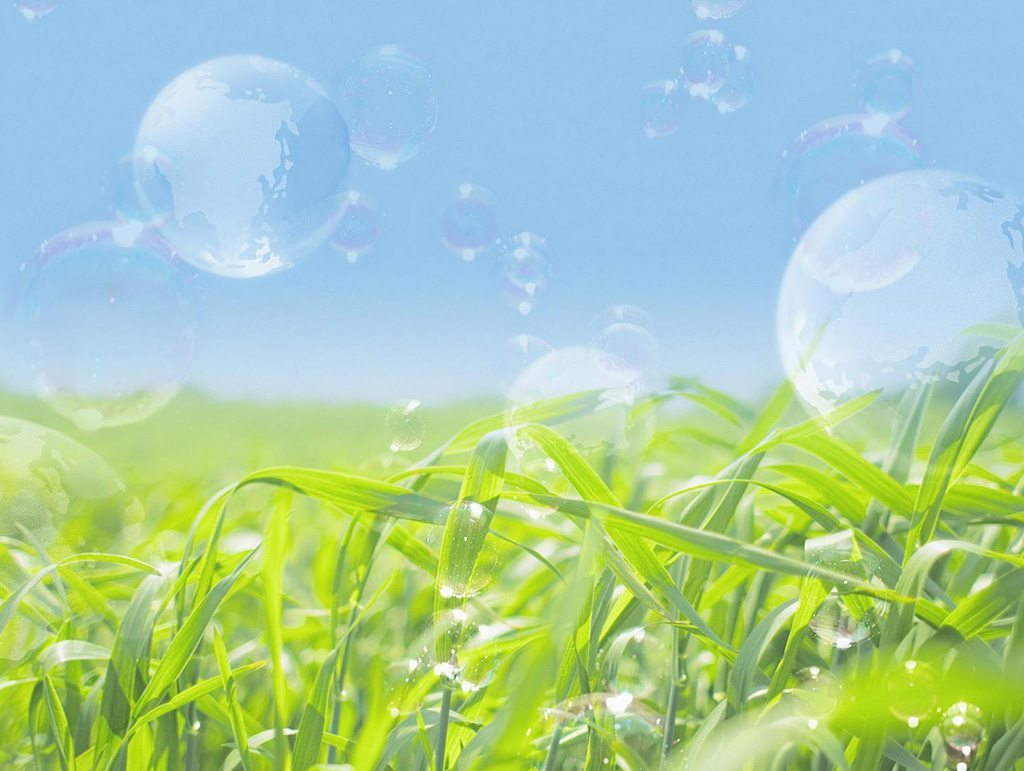 Лето – это  самое  благоприятное  время для укрепления  здоровья  и  развития  детей. Пребывание  максимального  времени  на  свежем  воздухе. Создание  условий  для  повышения двигательной  активности . Индивидуальна  работа по развитию основных движений  на прогулках.Летний  период – это игры  в песочнице, экспериментирование  и  ознакомление  с окружающим   миром, природой.
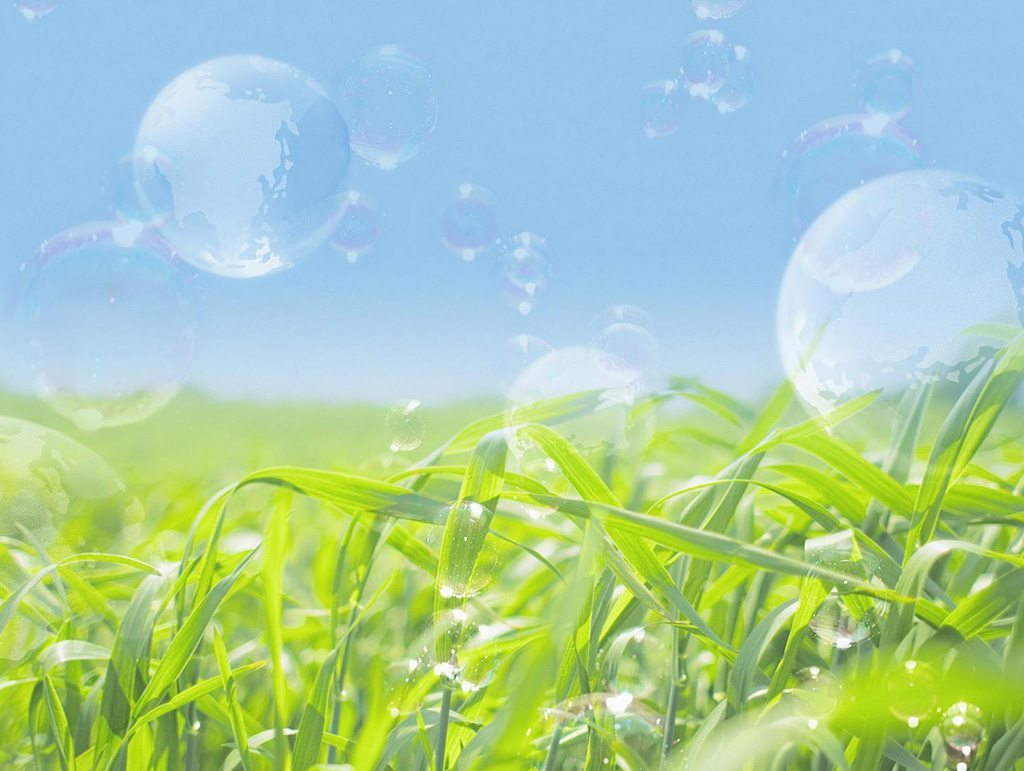 Цель: Сохранение  и укрепление  физического и психического  здоровья  детей в летний период с учётом индивидуальных особенностей. Удовлетворение потребностей  растущего  организма в летнем  отдыхе, творческой  деятельности  и движенииЗадачи:1. Создать  условия, обеспечивающие  охрану жизни и укрепления здоровья детей.2. Реализовать  систему  мероприятий, направленных на предупреждение детского травматизма  через организацию разных  форм  деятельности.3.Повышение компетентности  родителей в вопросах организации летнего  отдыха.4.Организовать  мероприятия  согласно тематическому планированию в летний период.
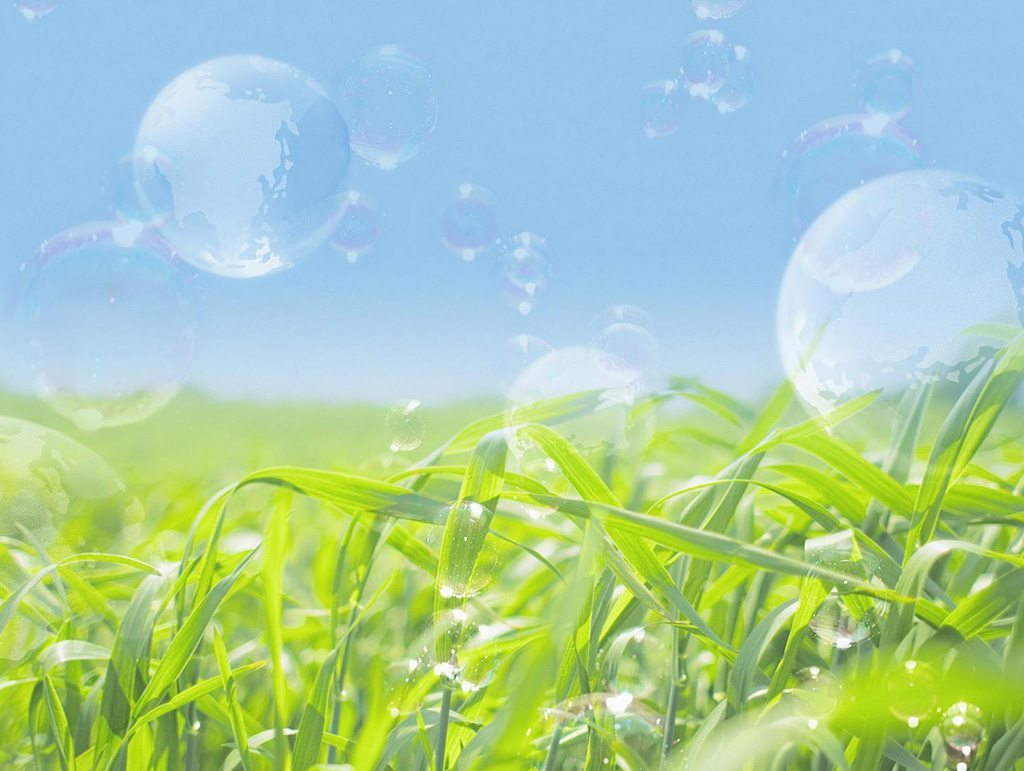 День защиты детей!
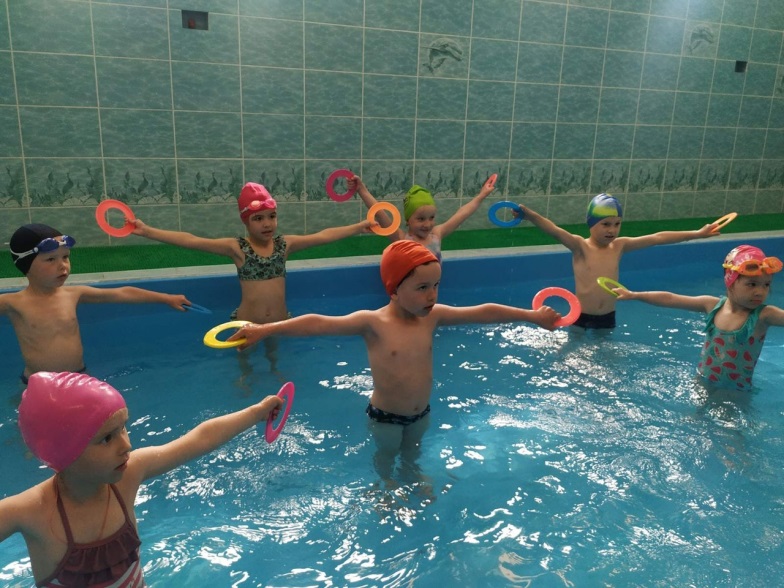 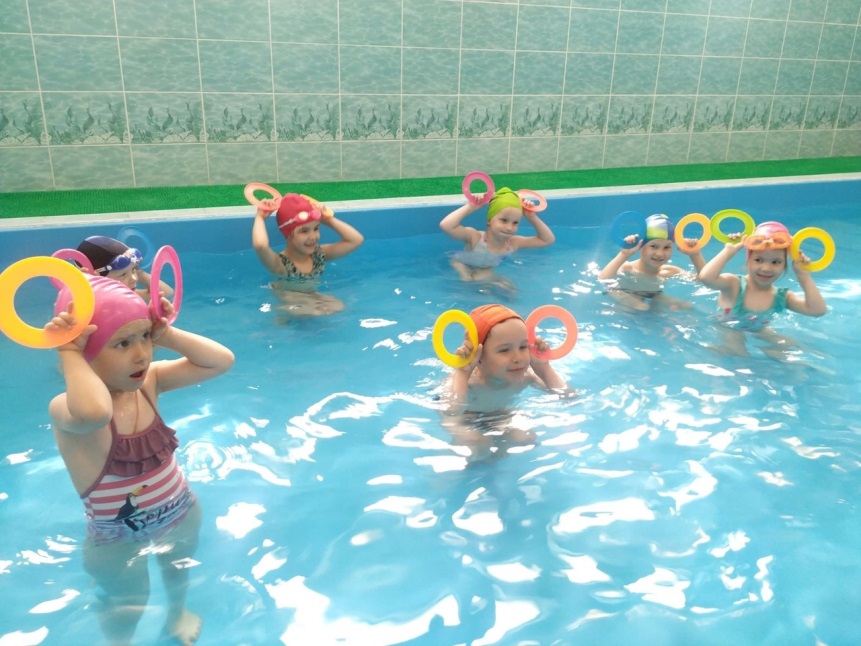 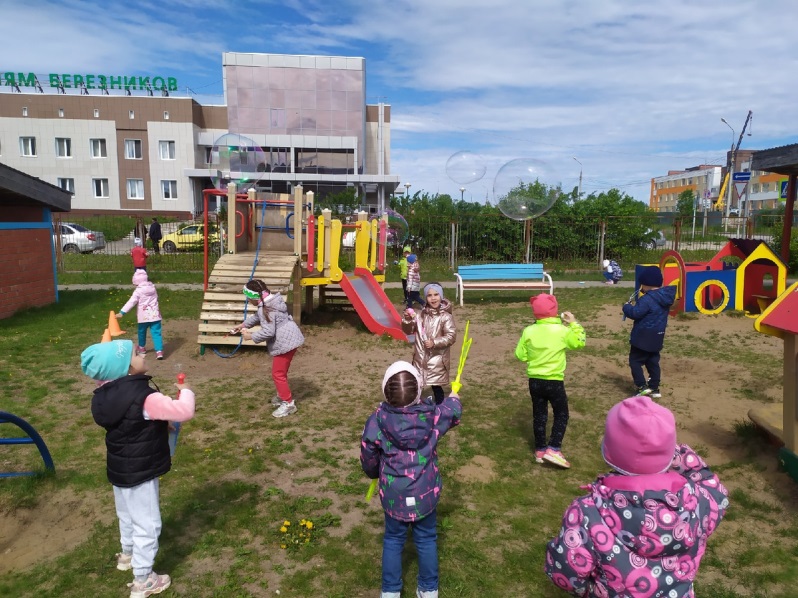 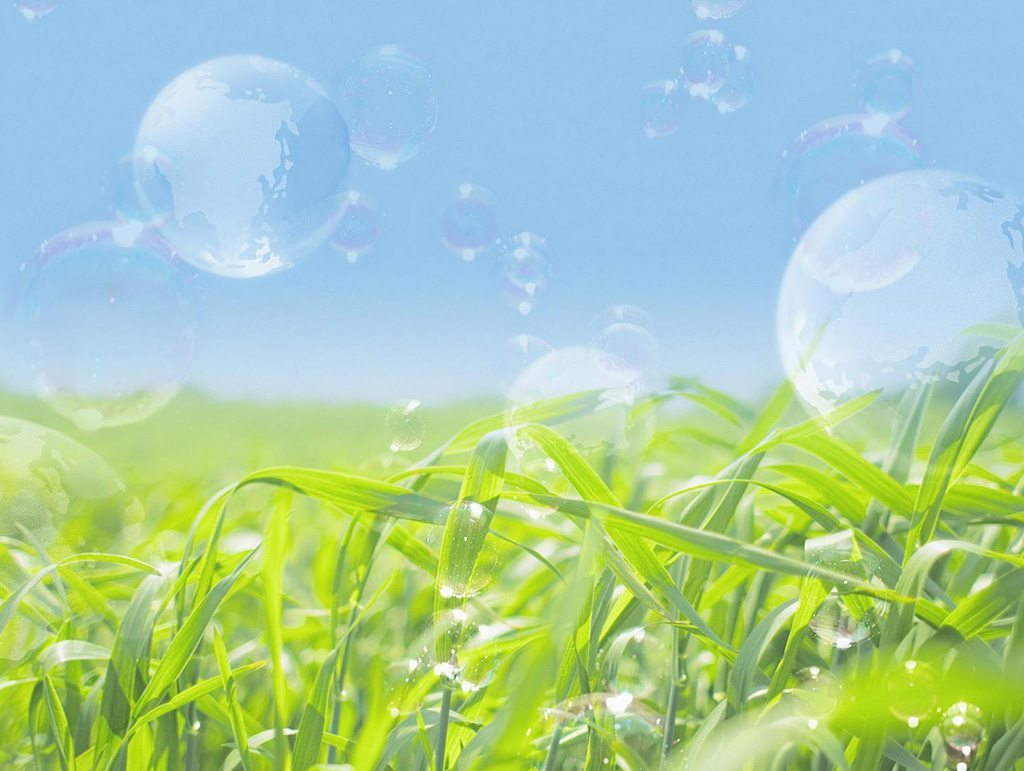 Рисование ватными палочками по сказке                А.С Пушкина " Сказка о рыбаке и рыбке"
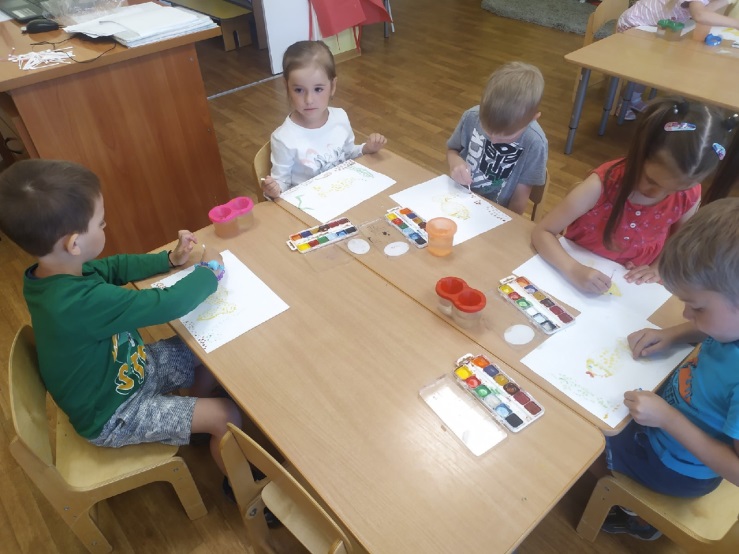 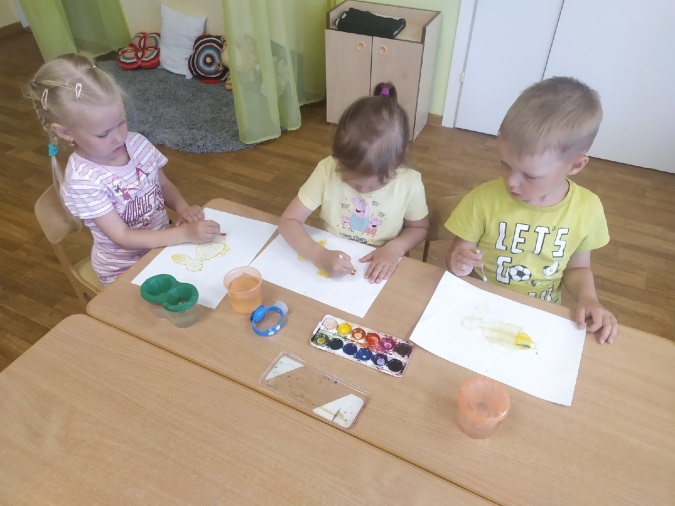 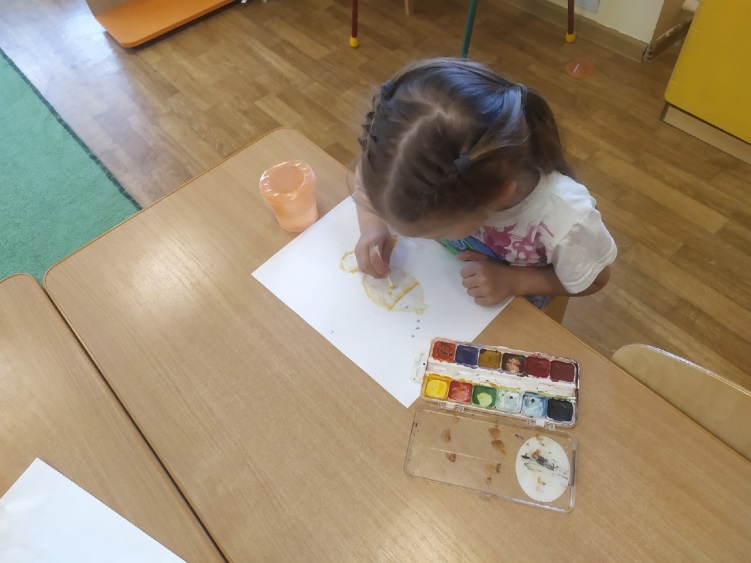 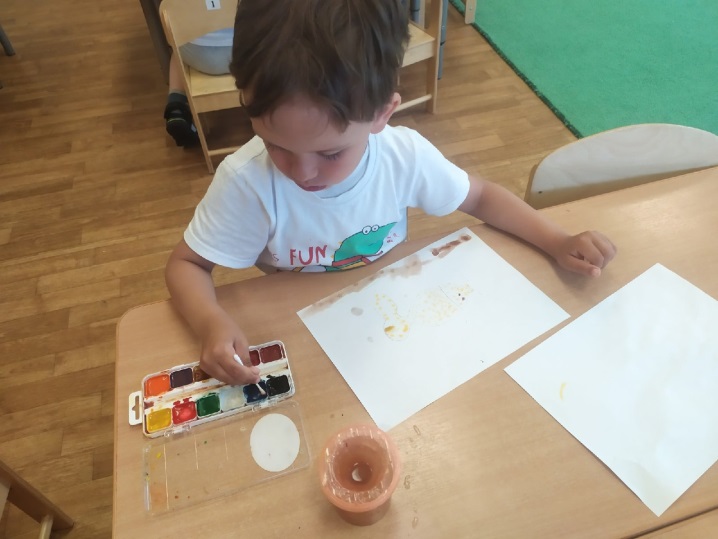 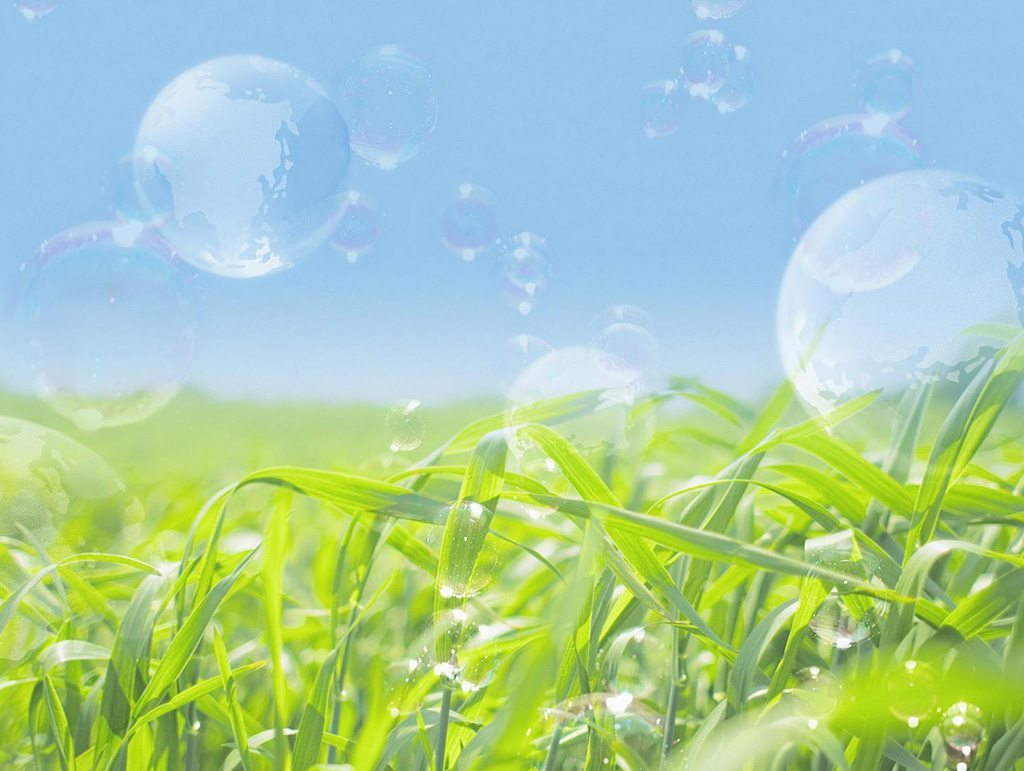 День России
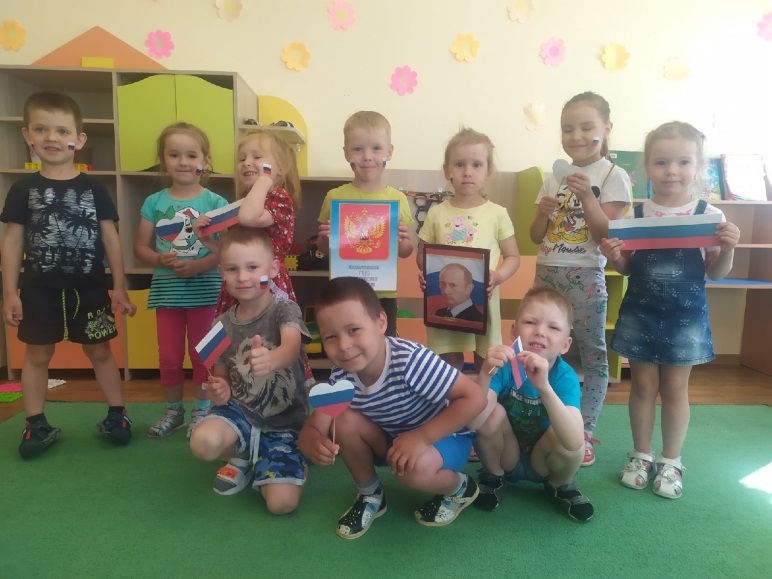 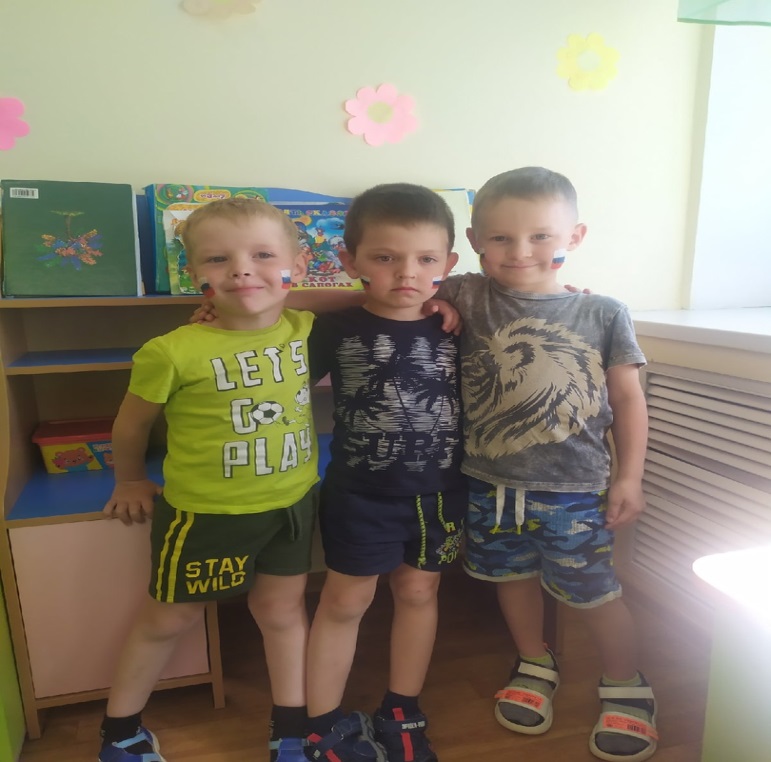 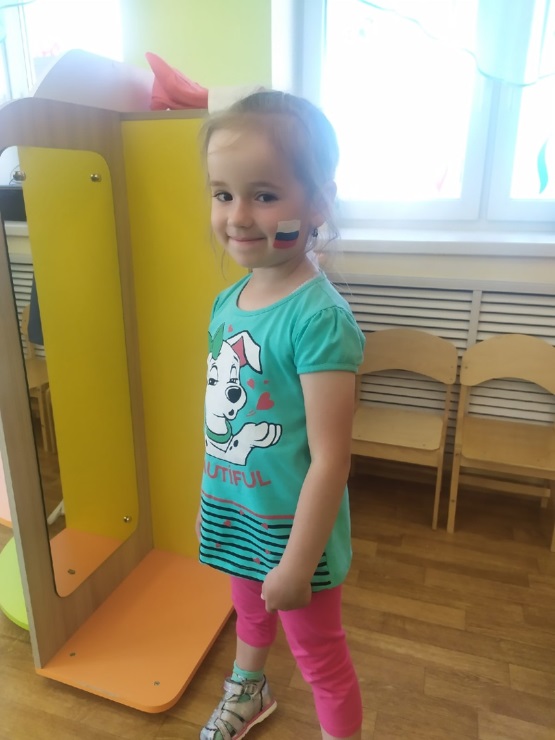 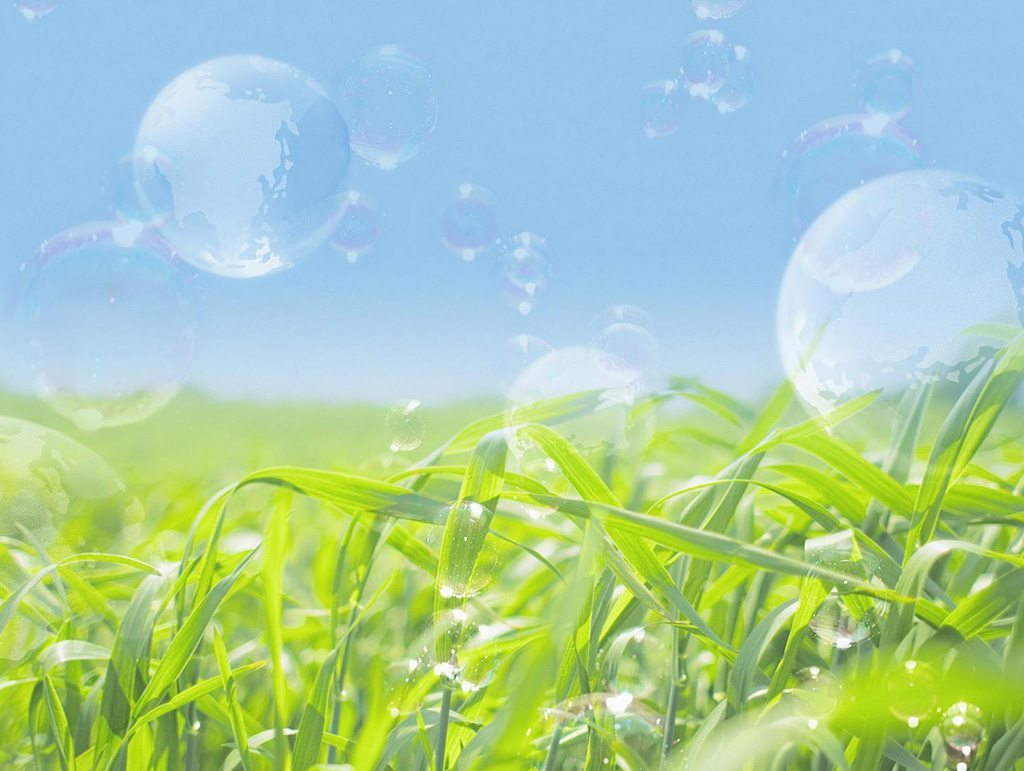 Аппликация "Сердце России"
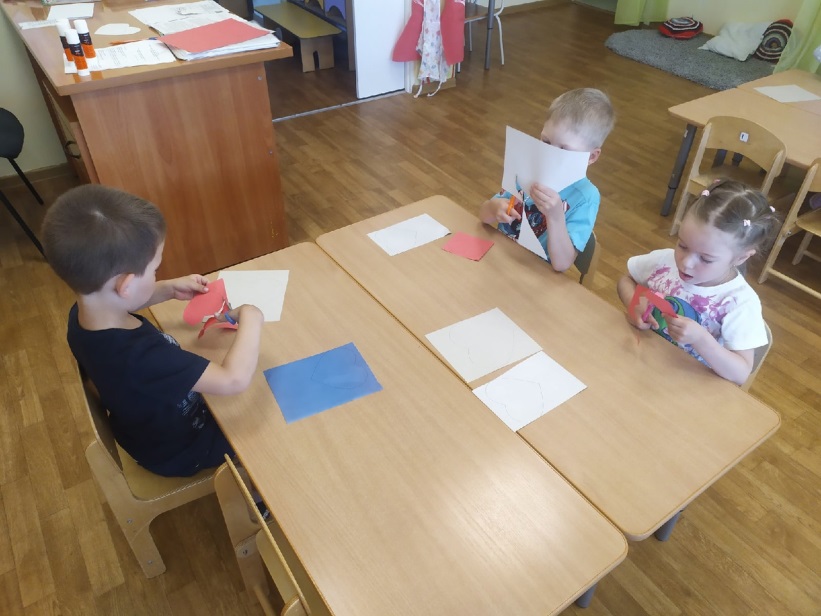 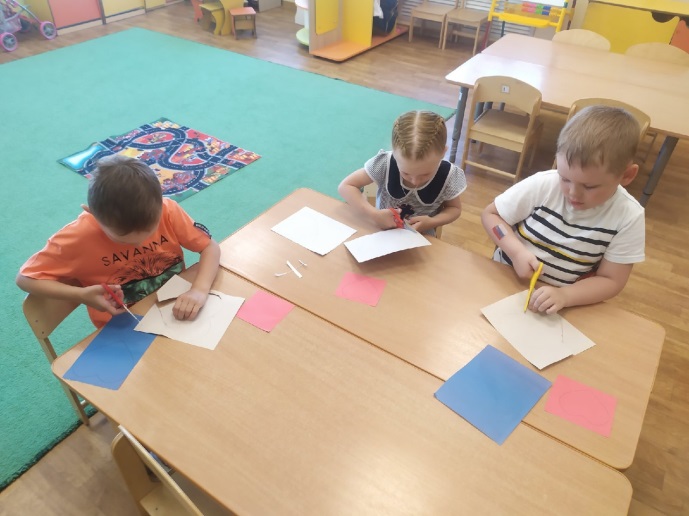 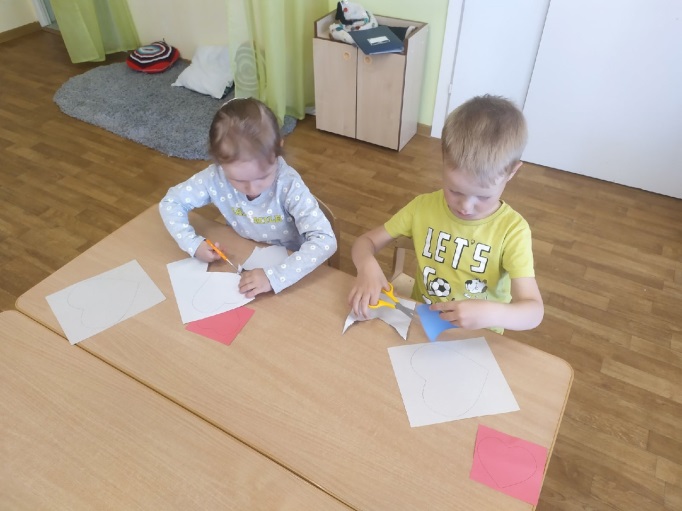 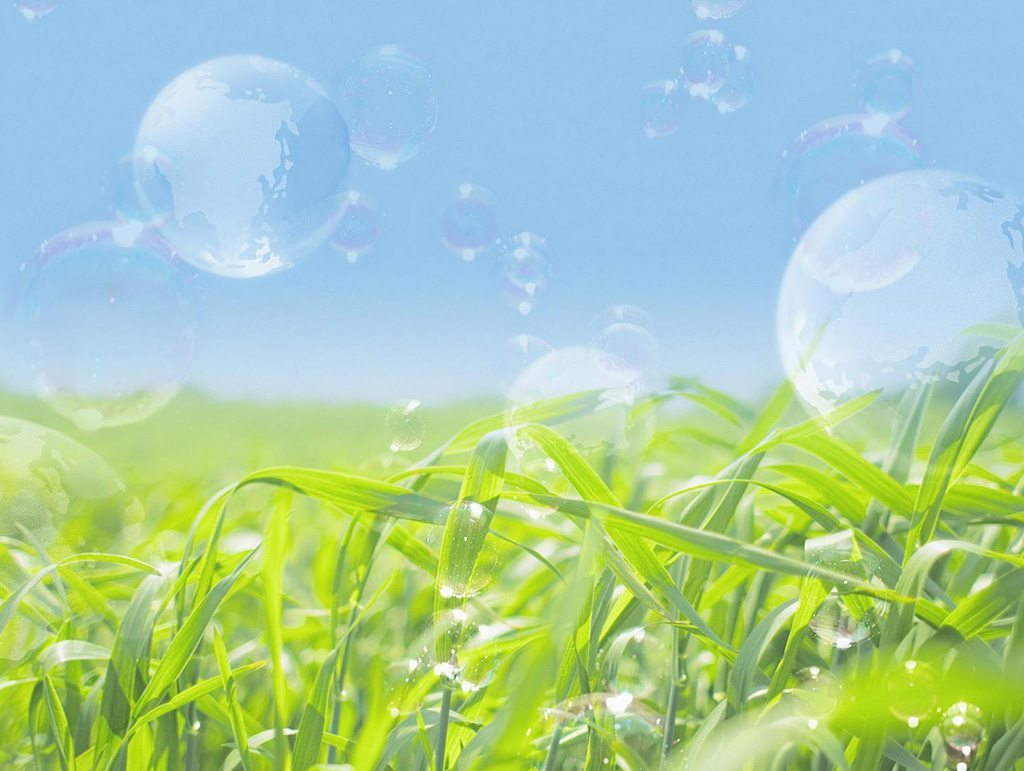 Неделя дружбы‍‍
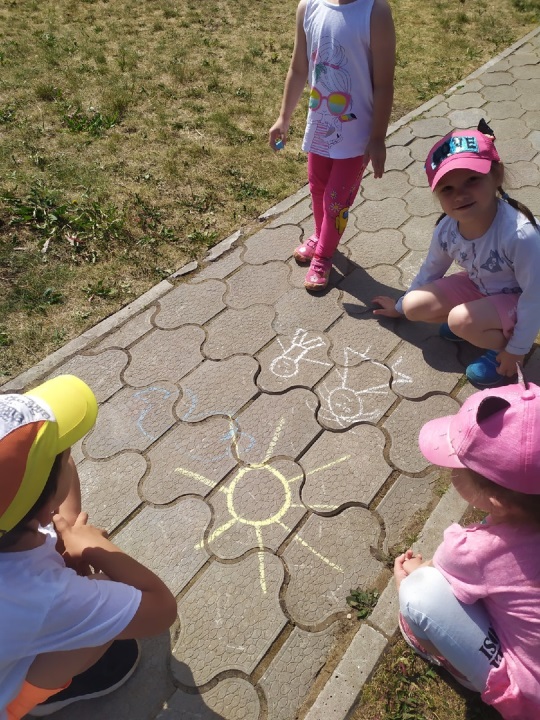 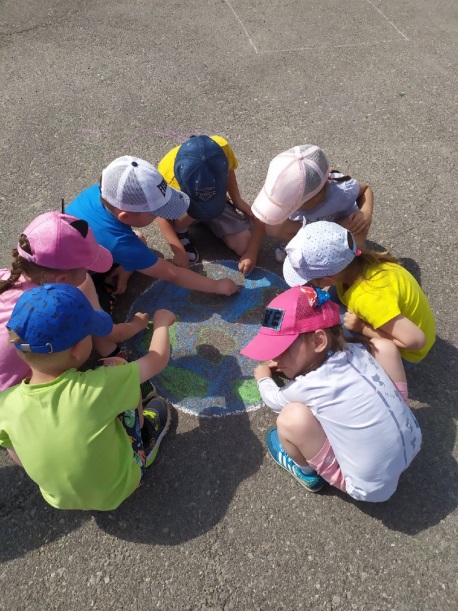 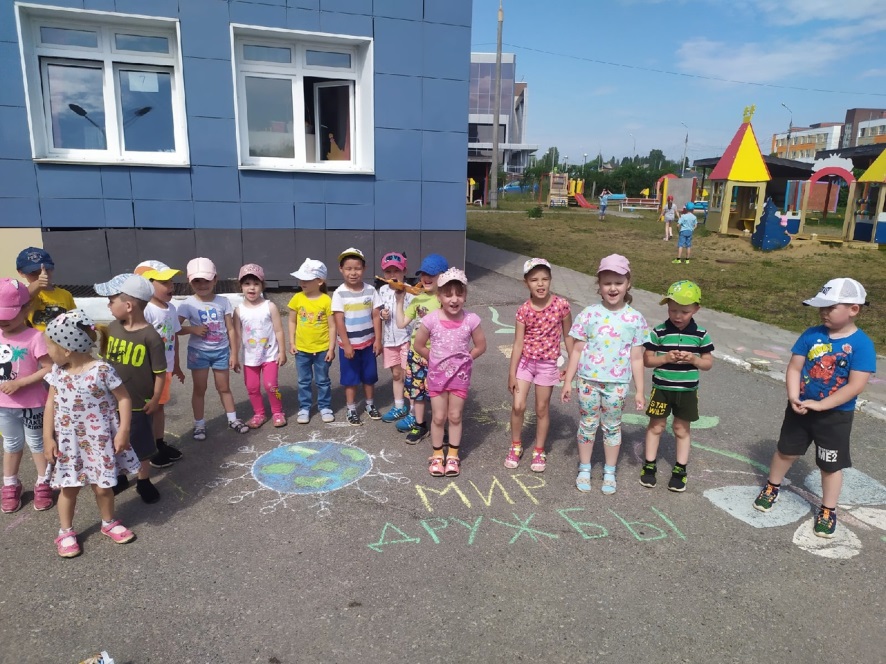 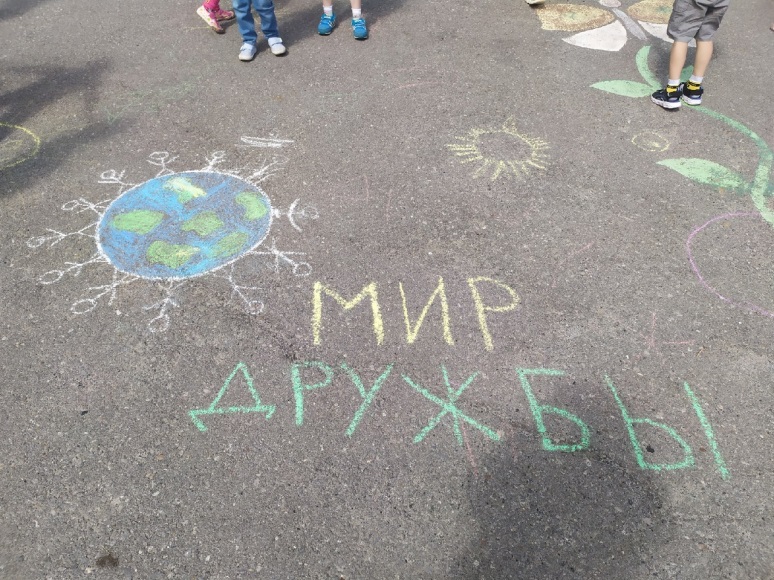 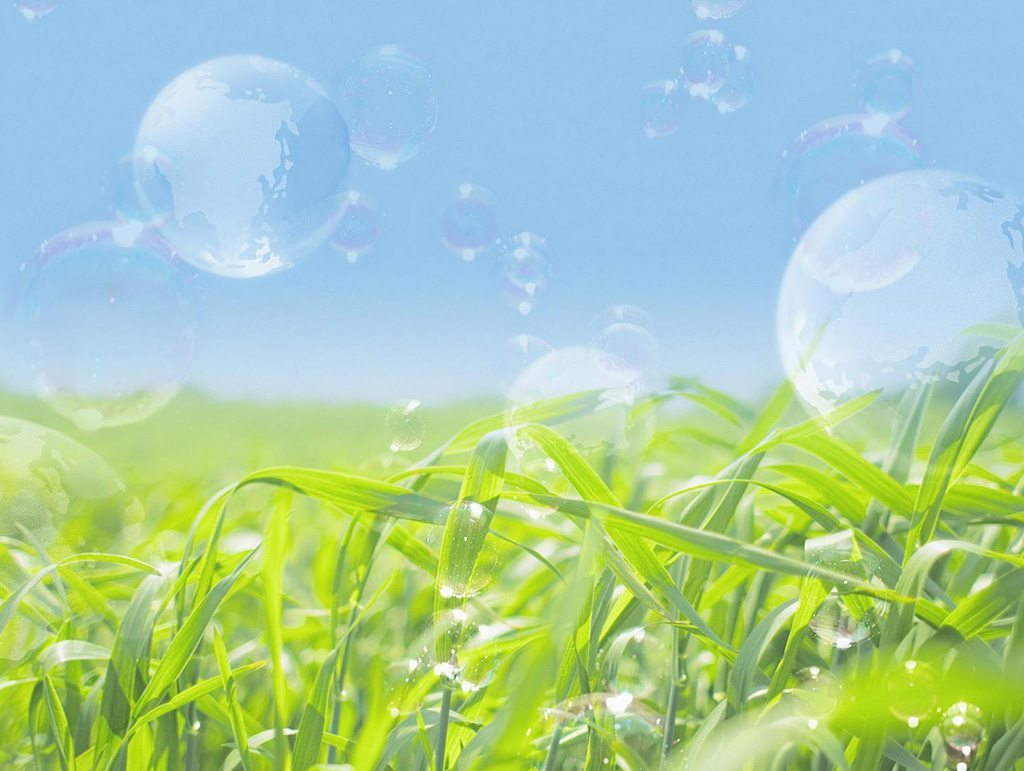 Прекрасное лето
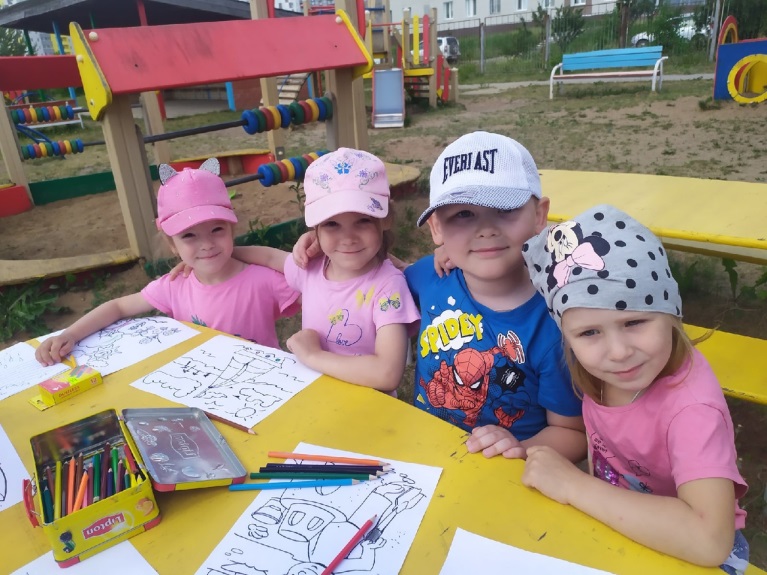 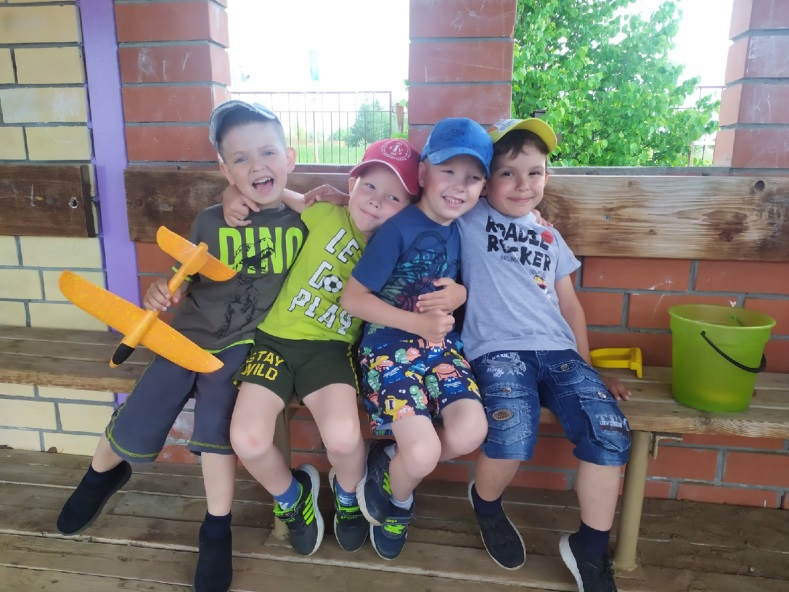 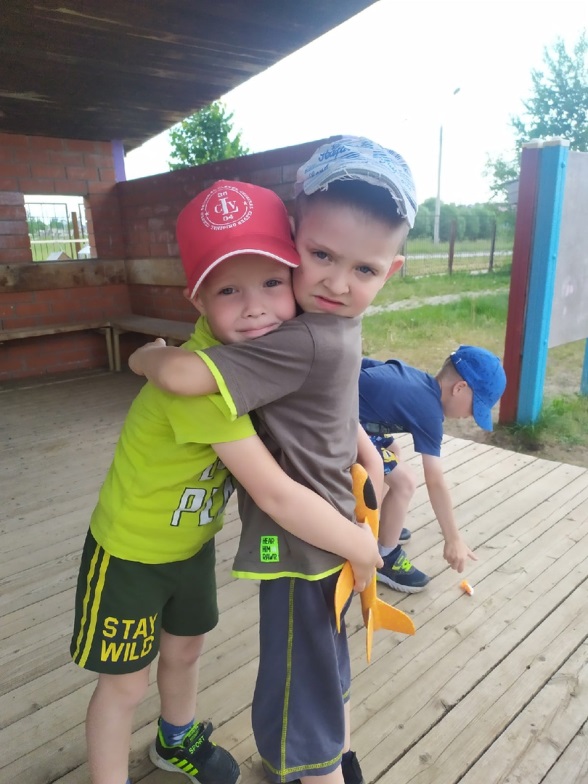 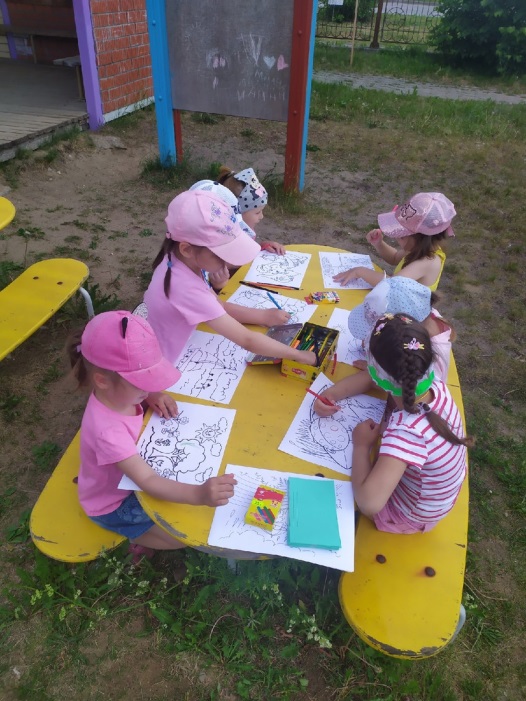 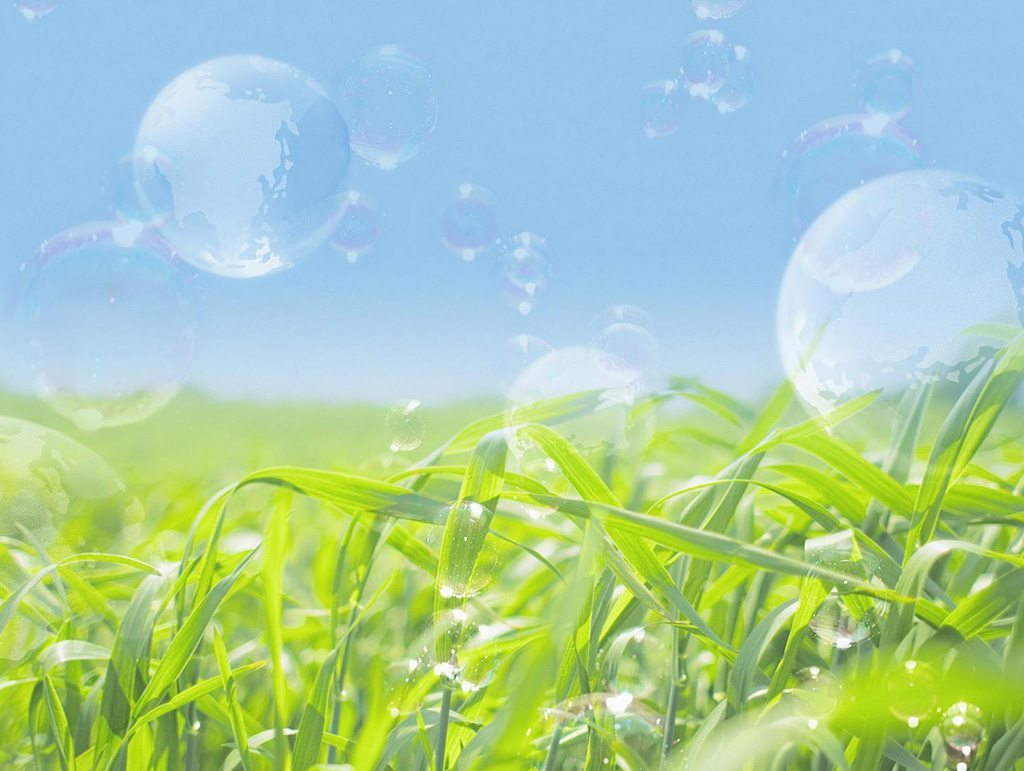 День светофора
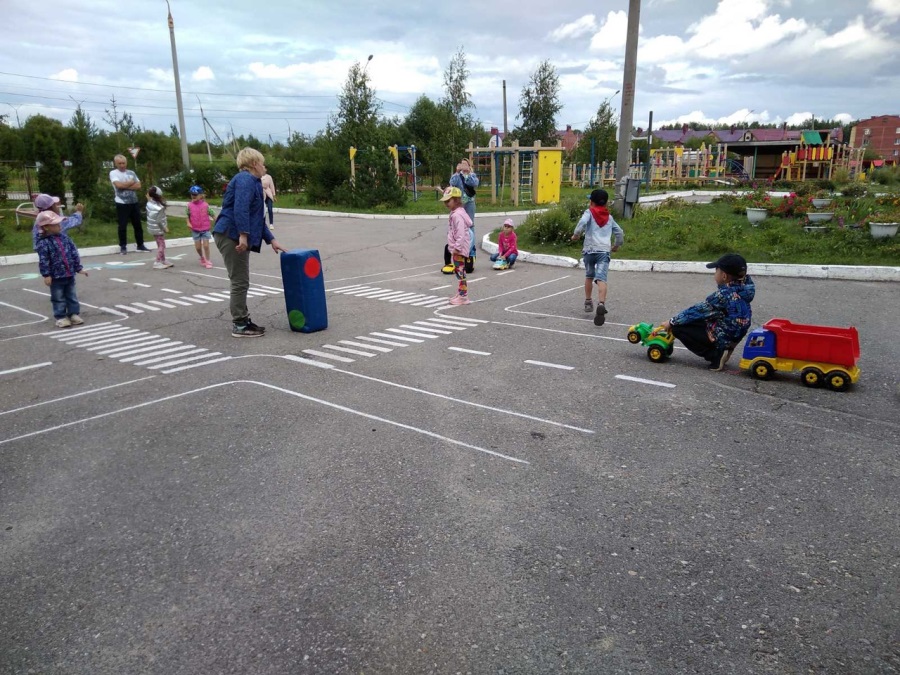 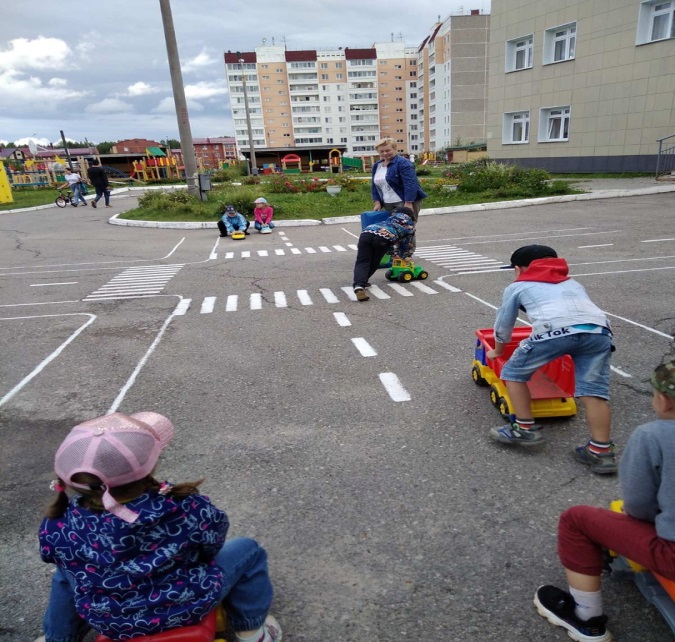 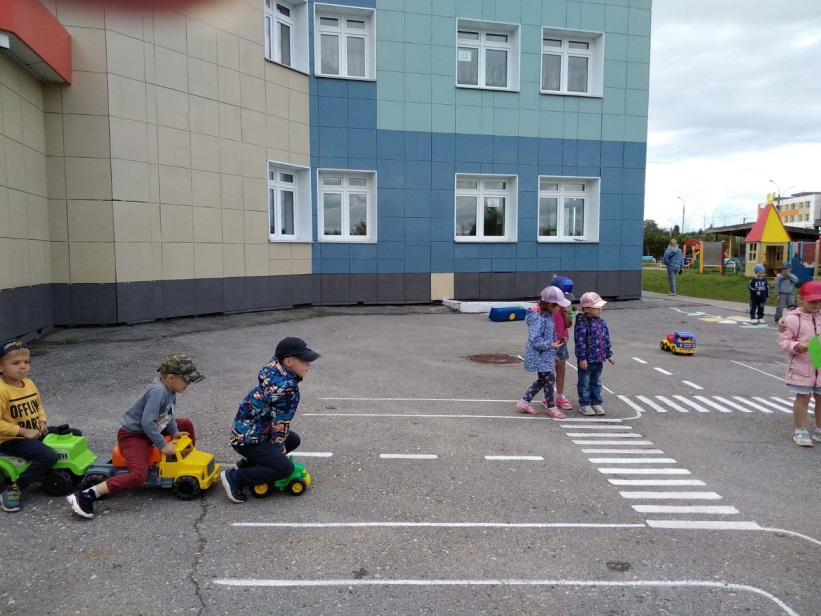 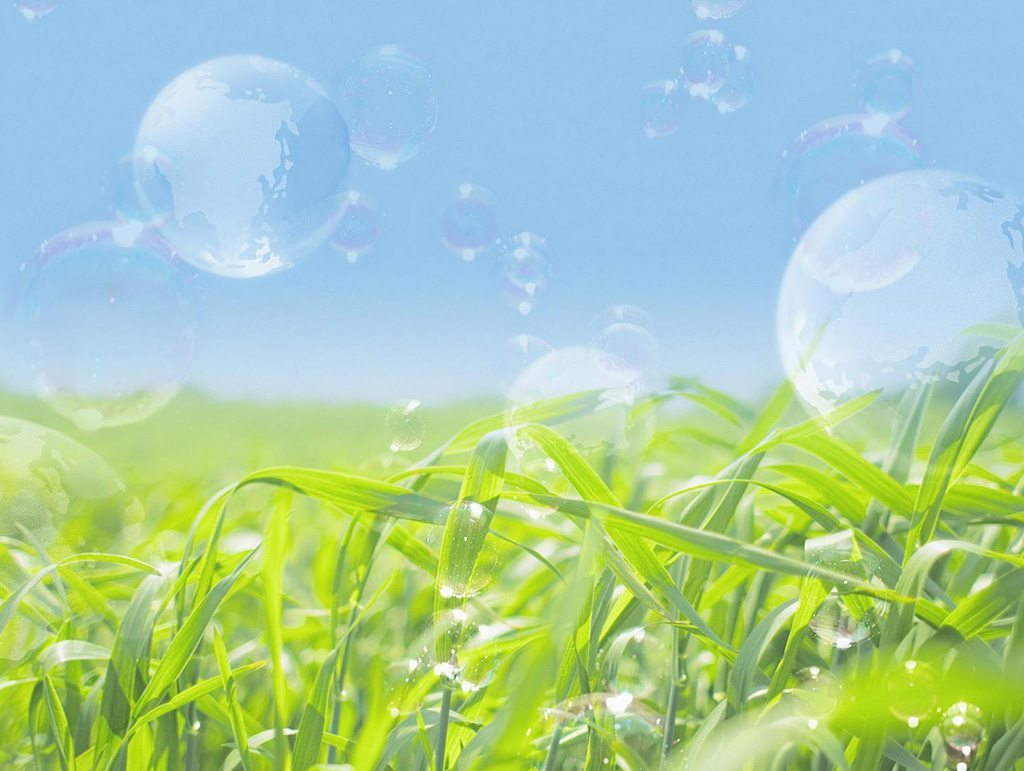 День песка
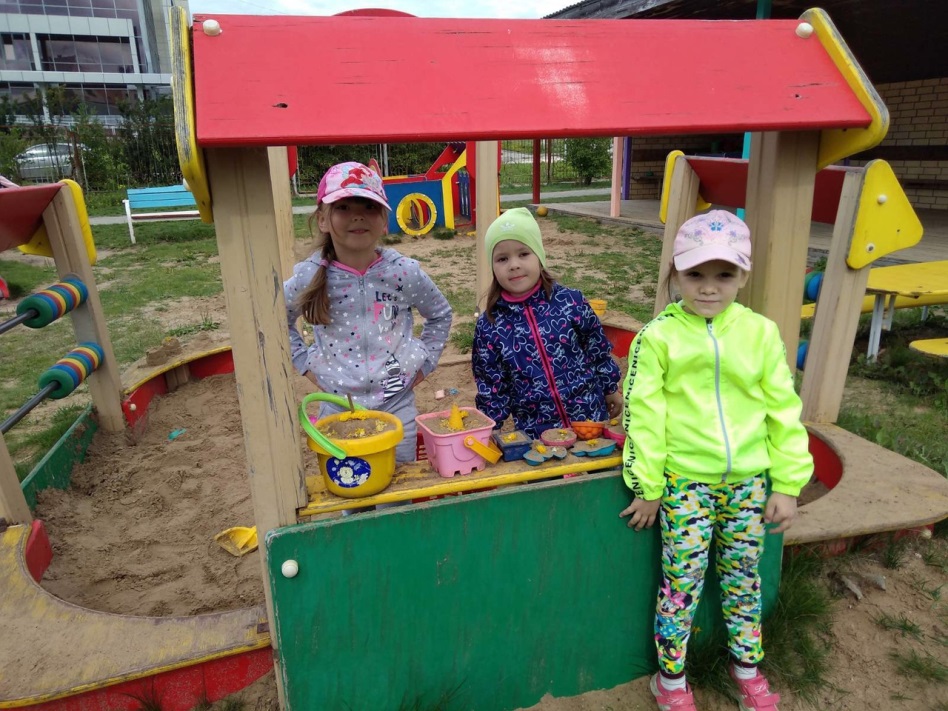 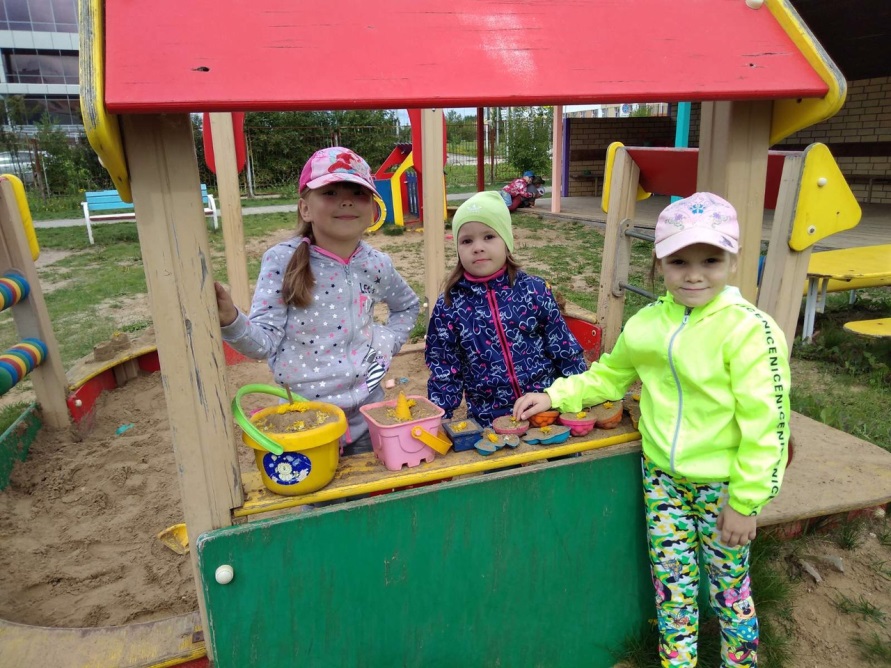 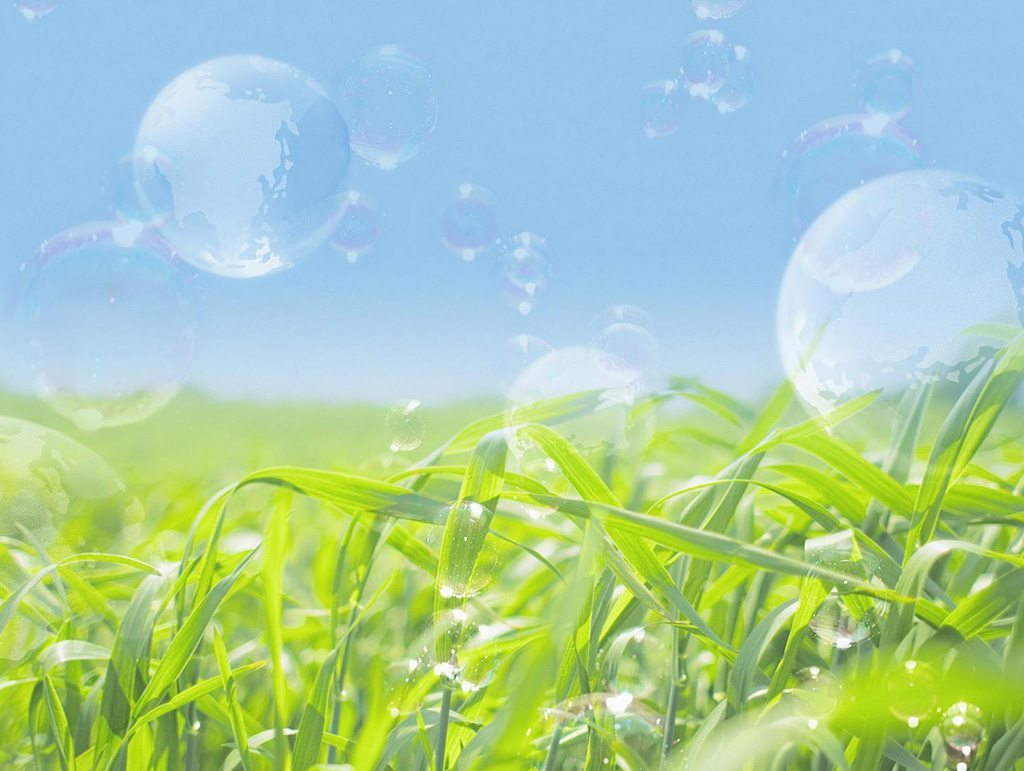 Игра в классики
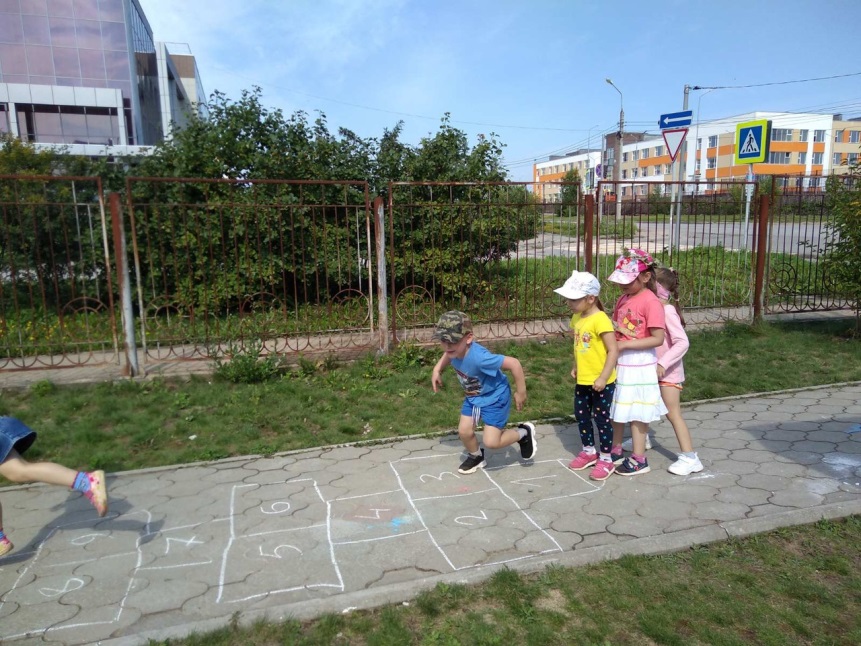 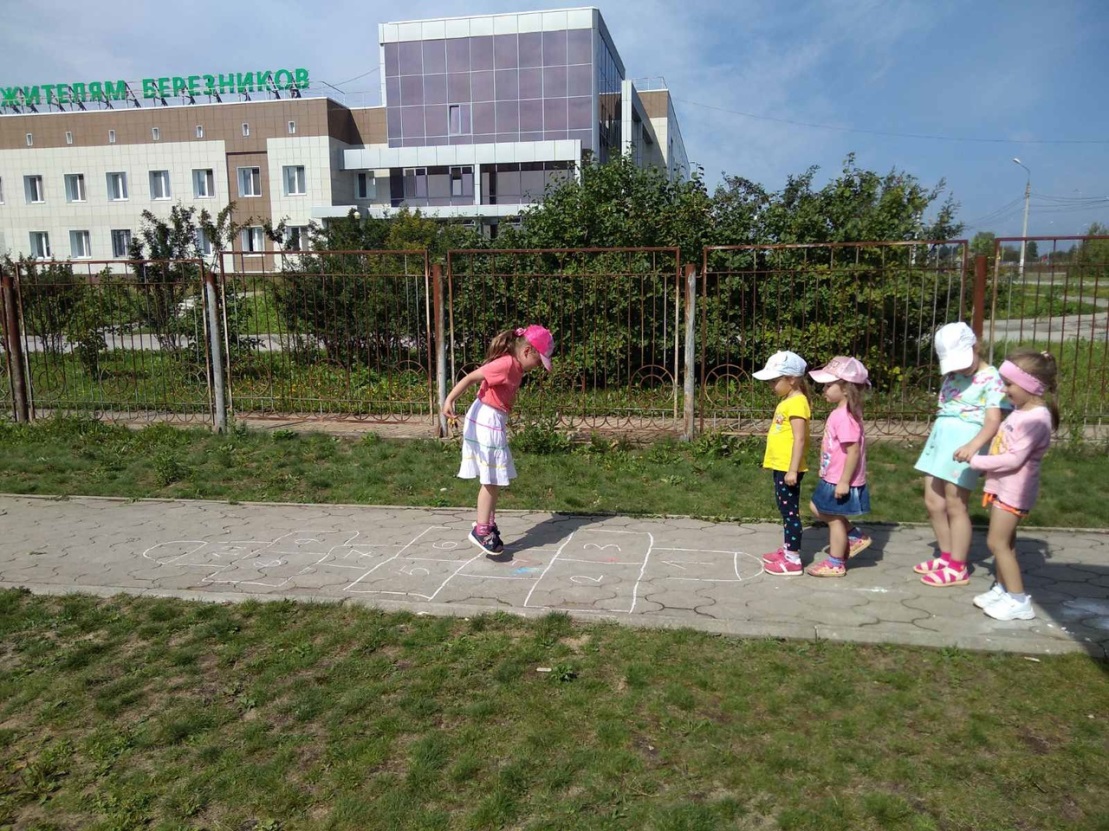 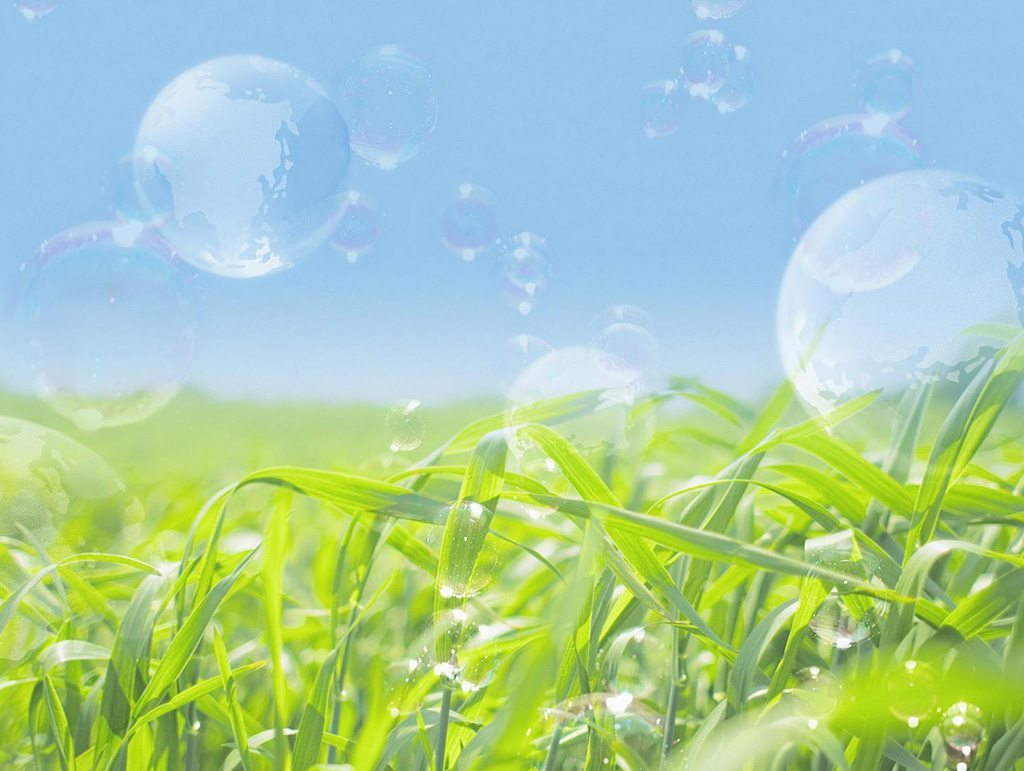 Ромашковое настроение
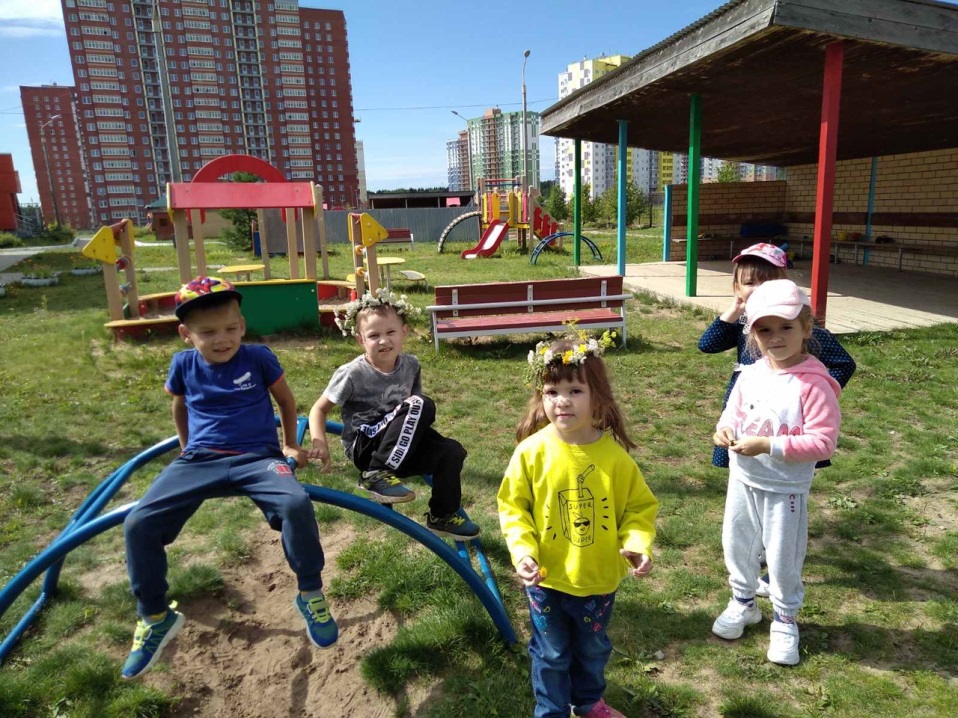 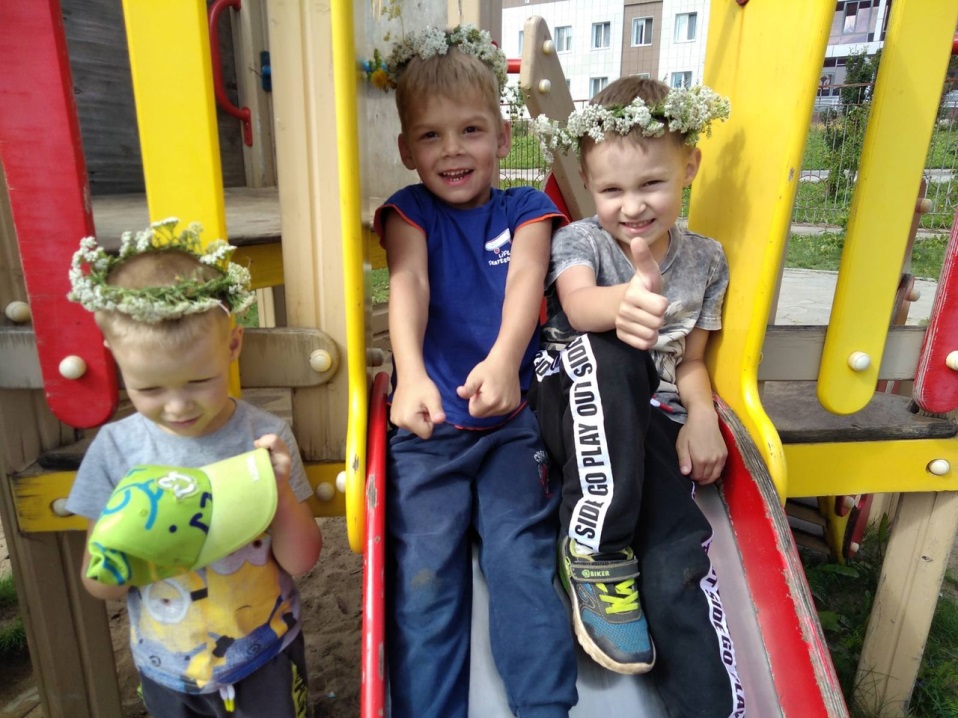 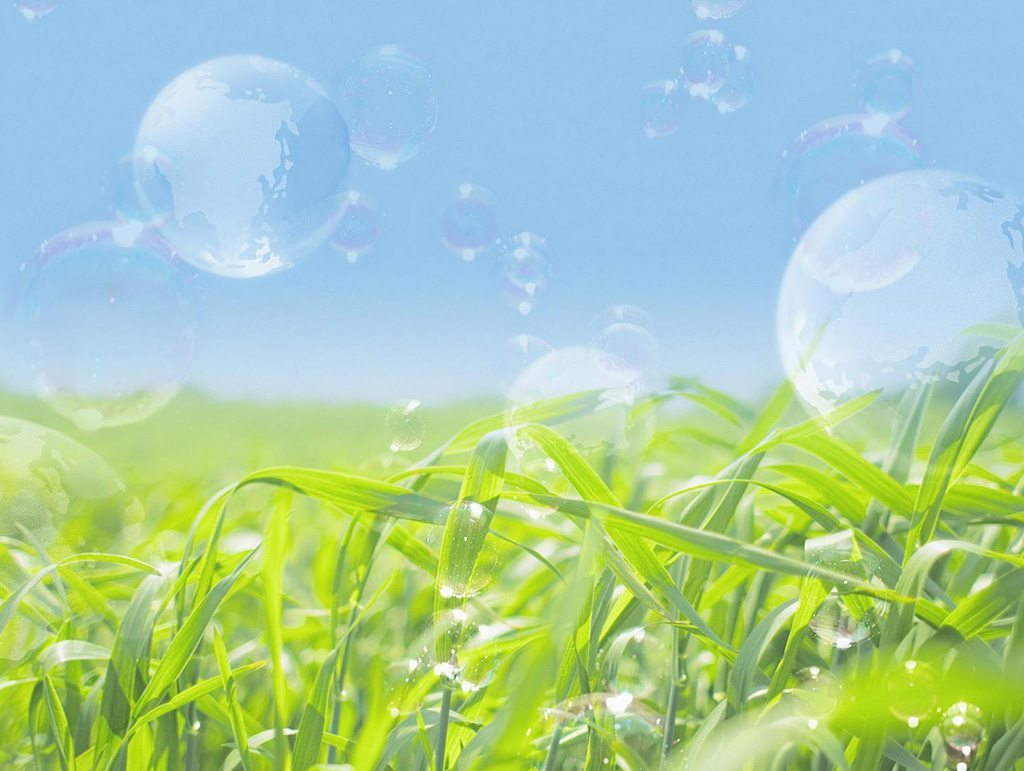 Наедине с природой
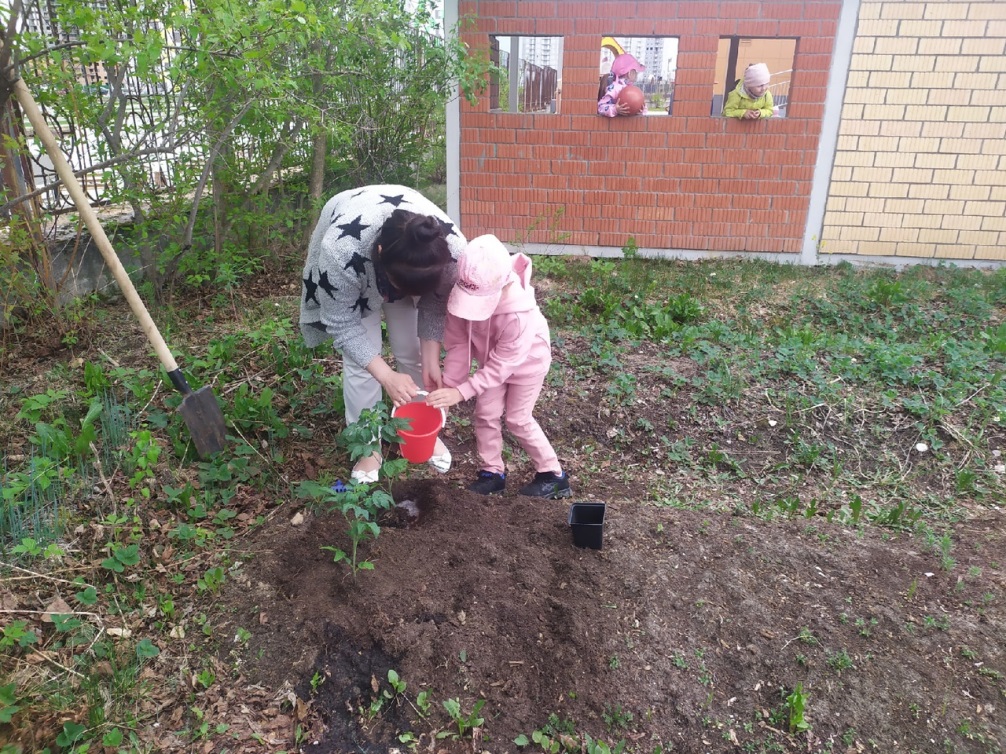 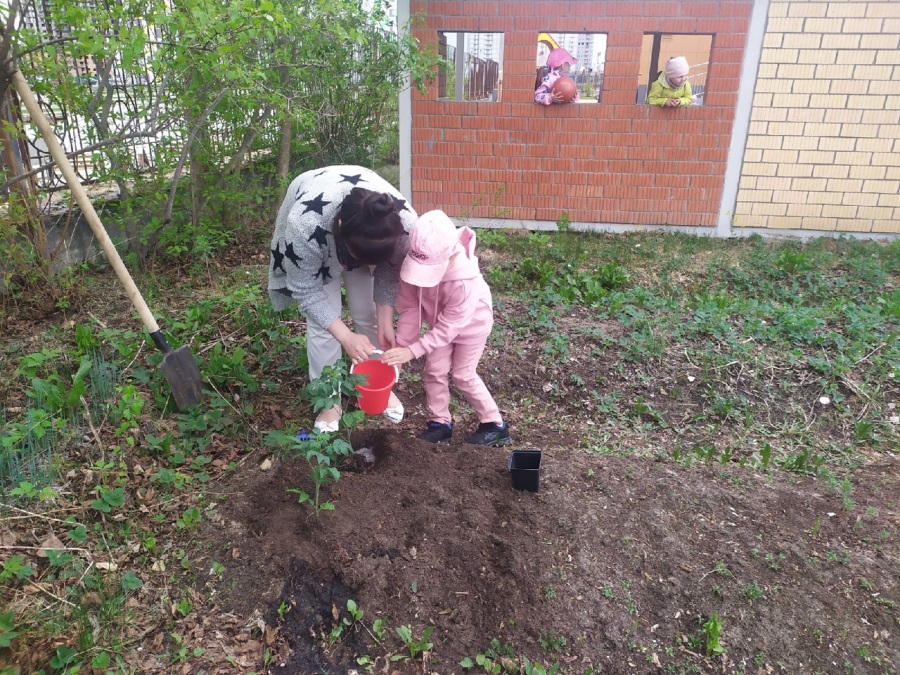 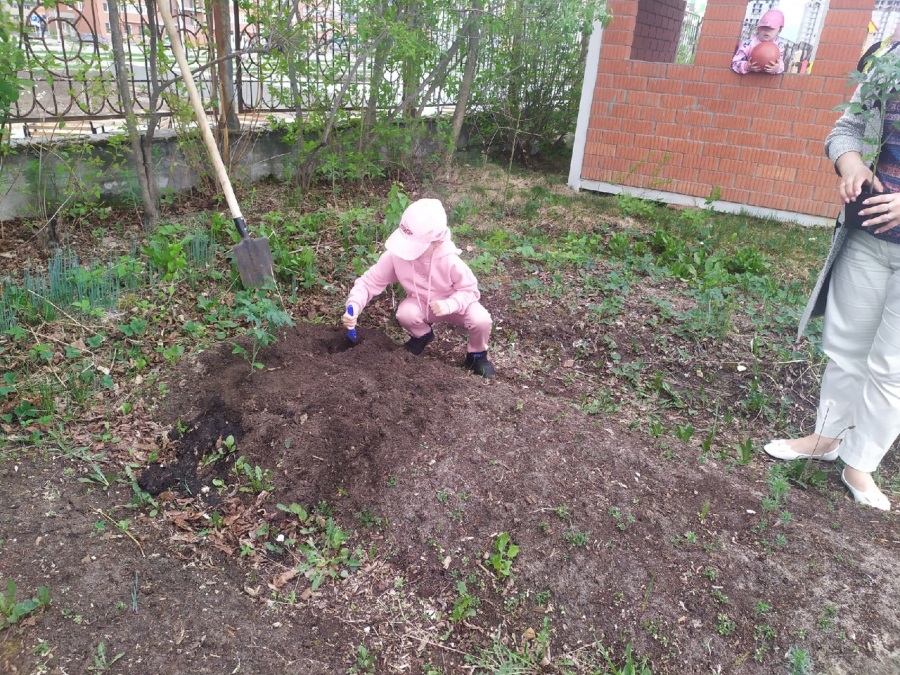 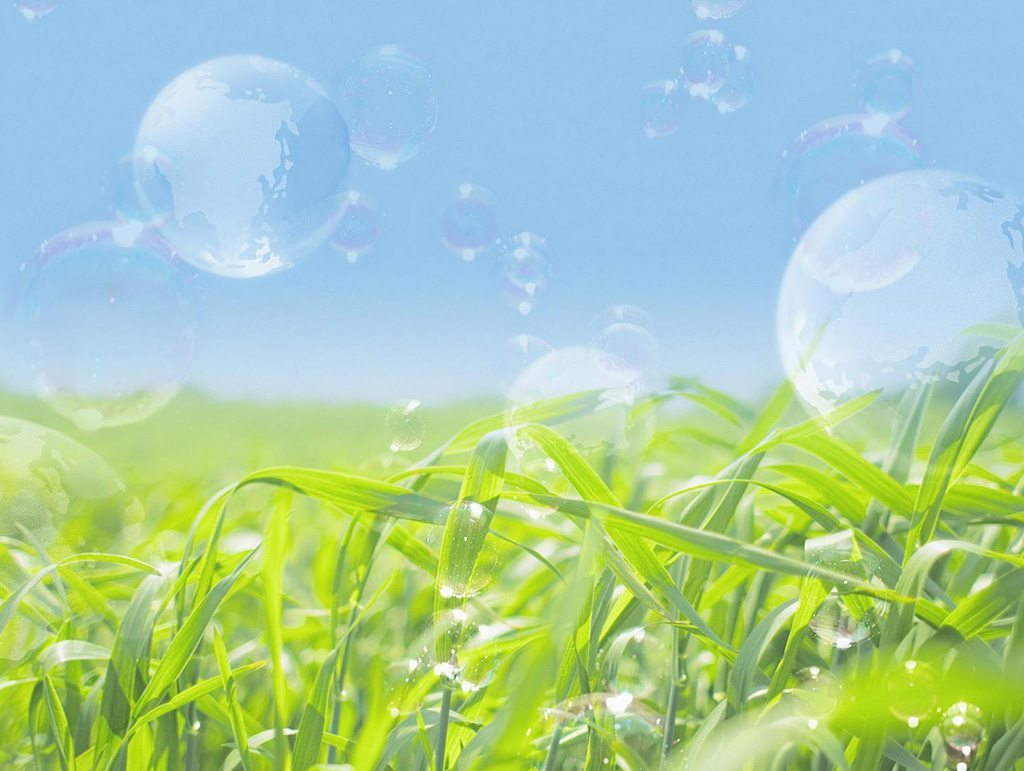 Песочная фантазия
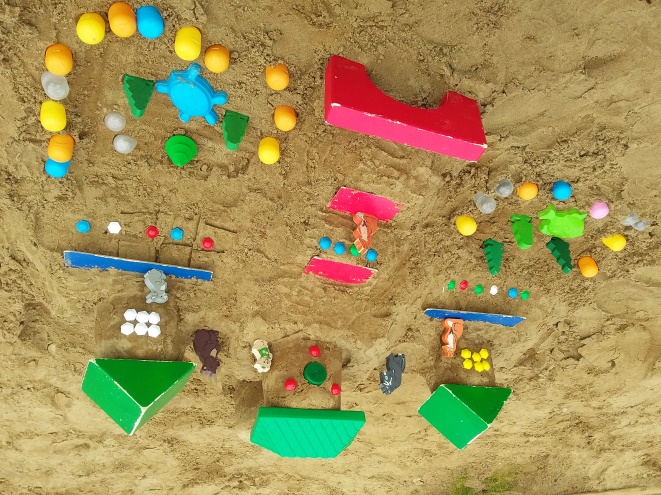 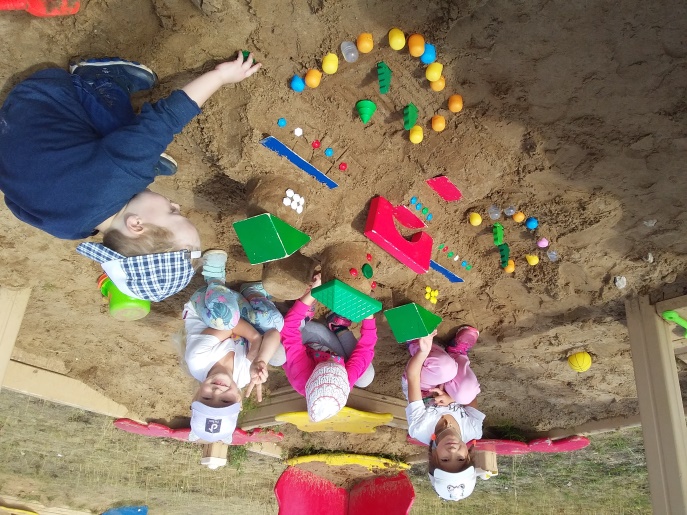